Kennisontwikkeling in Europese contextThemabijeenkomst CDA Noord-BrabantInternationalisering arbeidsmarkt en scholing van werkenden
Koen Rapstok
senior adviseur ERAC

Veghel, 12 oktober 2017
1. Introductie
Introductie Koen Rapstok


Visie op het onderwerp:
	In Brabant met industrieel weefsel en enkele 	arbeidsintensieve sectoren bestaat grote behoefte aan 	middelbaar opgeleid personeel

	Wie denkt er na over werkgelegenheid voor het MBO?
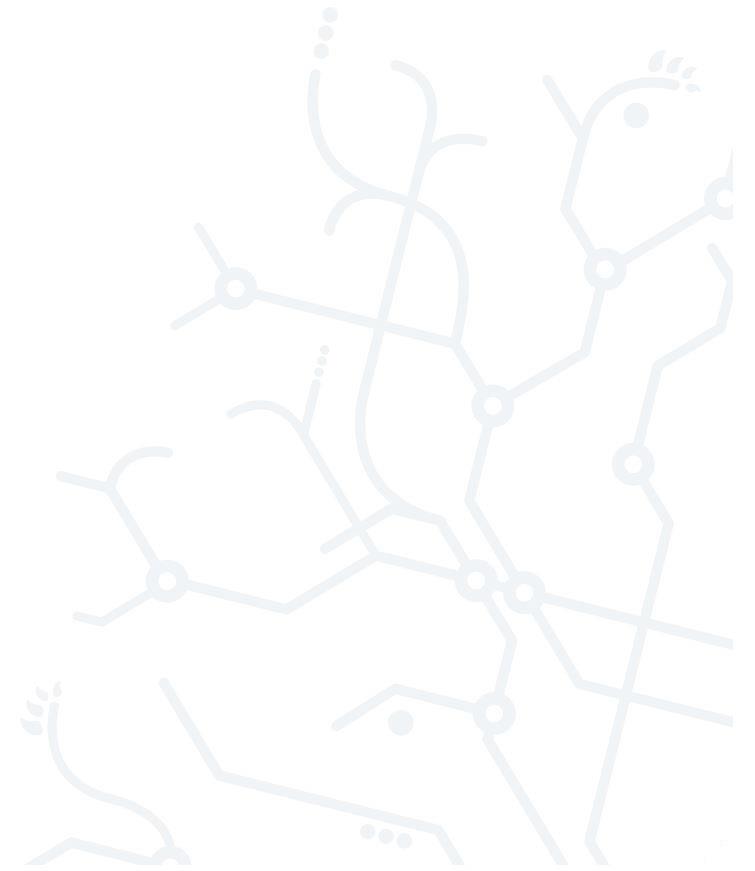 2. Waarom ERAC op dit podium?
European and Regional Affairs Consultants (1992)

ERAC is specialist in regionale ontwikkeling

ERAC focust op strategie, beleid en financiering vanuit Europa

ERAC benut en ontsluit kansen van Europa in toepassingen op ontwikkeling van Nederlandse regio’s

Inhoudelijke ontwikkeling van partnerschappen en projecten binnen het thema Arbeidsmarkt
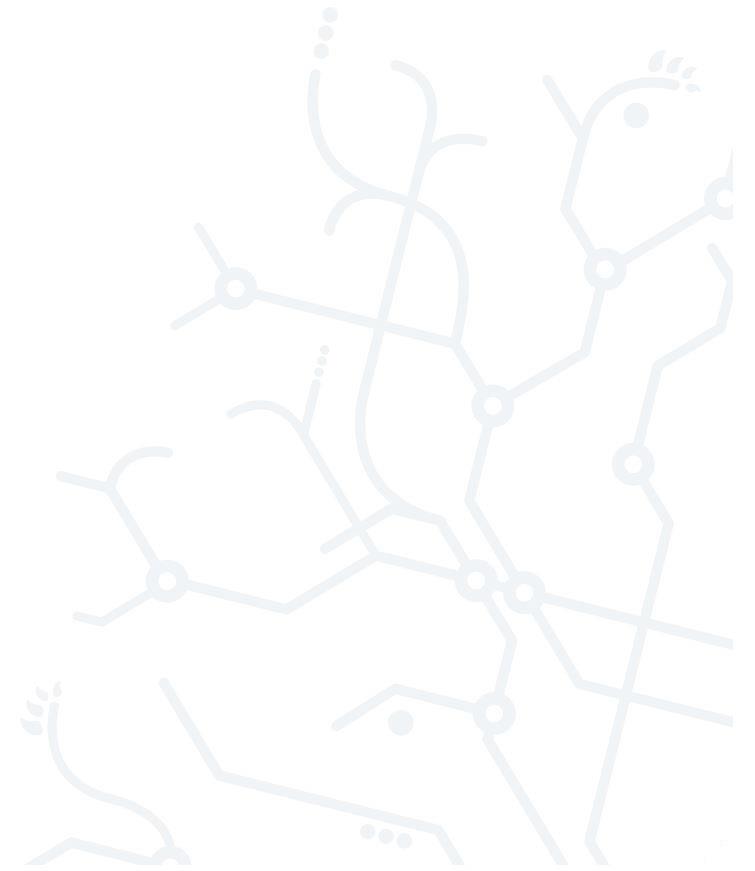 3. Kennisontwikkeling binnen de Europese context
Digitale agenda (ICT)
European Energy Efficiency Fund
ELENA
Intelligent Energy Europe
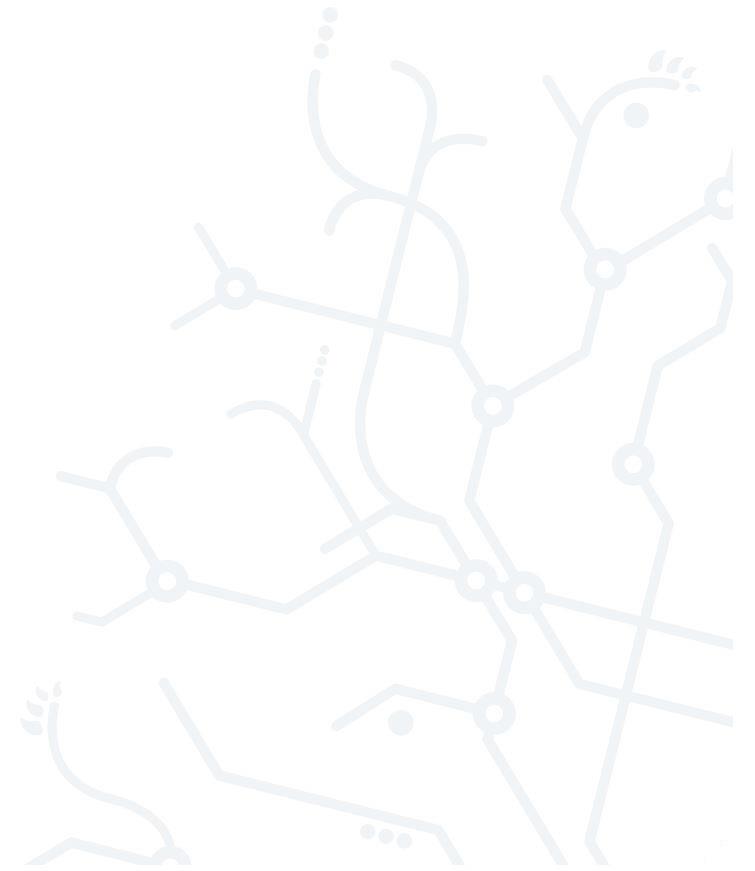 3. Kennisontwikkeling binnen de Europese context
Kennis- & innovatiebeleid

Europees

Horizon 2020
Europees Fonds voor Regionale Ontwikkeling (EFRO / OPZuid)
Interreg (grensoverschrijdende samenwerking)

Conclusie: geen focus op MBO v.w.b. kennis & innovatiebeleid


Nationaal 

Topsectorenbeleid Ministerie van Economische Zaken
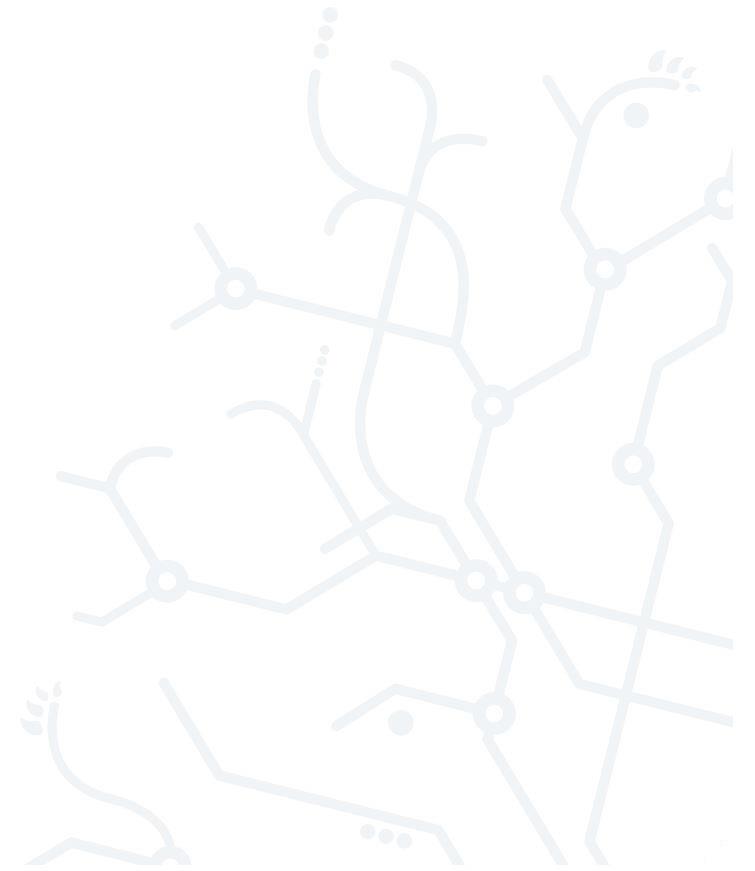 3. Kennisontwikkeling binnen de 	Europese context
Competenties & vaardigheden

Europees

Europees ‘Flagship’ is New skills for new jobs
Europees Sociaal Fonds (ESF)
Erasmus+

Conclusie: geen focus op competentie-ontwikkeling


Nationaal

Ministerie van OC&W
O&O-fondsen
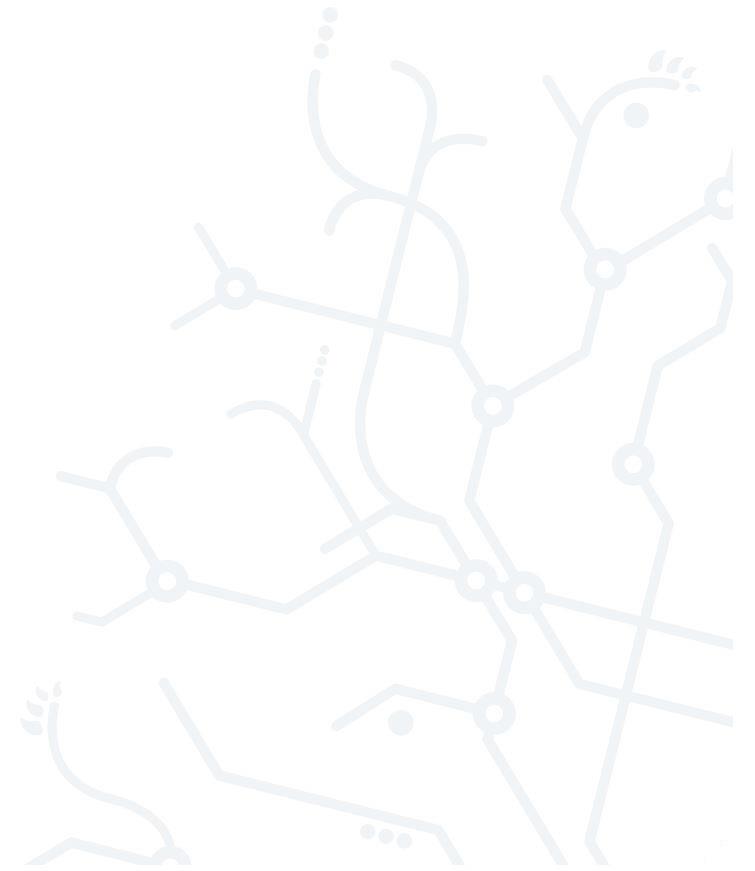 4. Omissie in landschap van	kennis & competenties
Constateringen:

Human Capital komt nauwelijks aan bod in de Nederlandse mogelijkheden onder de Europese programma’s.
Met name ontwikkeling van competenties & vaardigheden voor MBO werkveld onderbelicht. Maar niet kansloos!
 
Twee succesvolle voorbeelden: 	Werk maken van Talent
									House of skills
Metropoolregio Amsterdam (MRA)
Partijen uit overheid, bedrijfsleven en opleidingswereld bijeen gebracht
Projecten bouwen bruggen bouwen tussen partijen, tussen opleidingsniveaus, tussen scholing en arbeidsmarkt
Financiering uit Regeling sectorplannen SZW en uit “GTI-gelden”
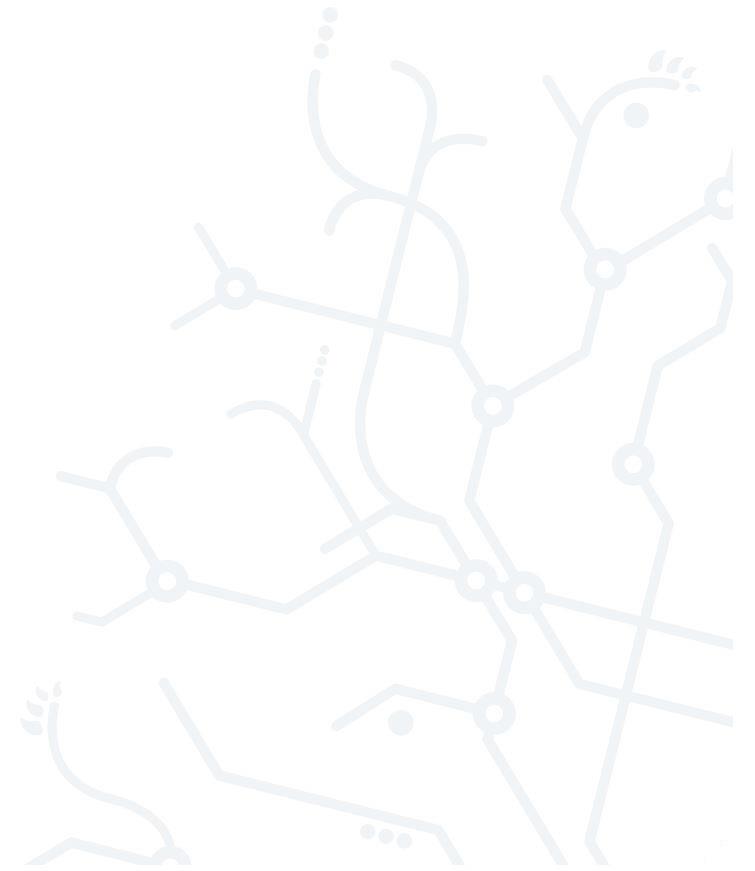 4. Omissie in landschap van	kennis & competenties
Vanuit onze praktijkervaring de volgende stelling:

Niet de kennisontwikkeling, maar de competentieontwikkeling
is het vraagstuk dat wij dienen op te lossen in Brabant.


‘De uitdaging voor de aankomende eeuw is jongeren, werkenden en werkzoekenden – met name binnen het MBO – 
de juiste competenties en vaardigheden bij te brengen waar
de werkzaamheden van de toekomst om vragen.’
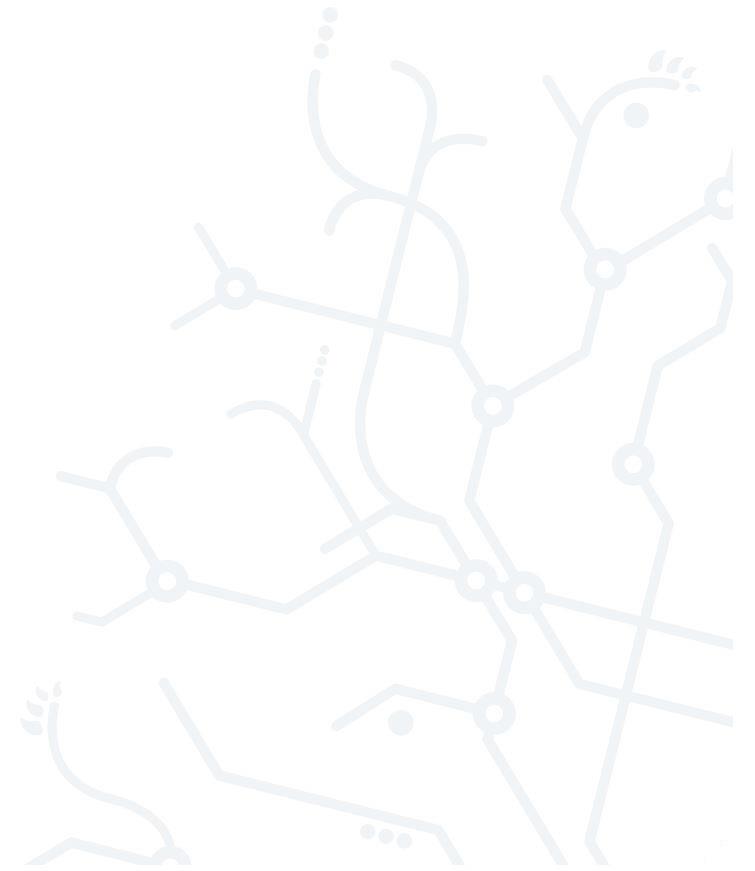 5. Resumerend
Iedere regio wil kenniseconomie worden. Maar grootste deel arbeidsmarkt is MBO. Brabant met industrieel weefsel wel hoge behoefte.

Europa biedt voor HBO/WO enkele aanknopingspunten.
Voor MBO nu niet tot nauwelijks aanknopingspunten (G4).

De beperkte mogelijkheden van Europa in het algemeen zijn er niet voor Brabant specifiek

Brabant do it yourself ! is dus de boodschap.
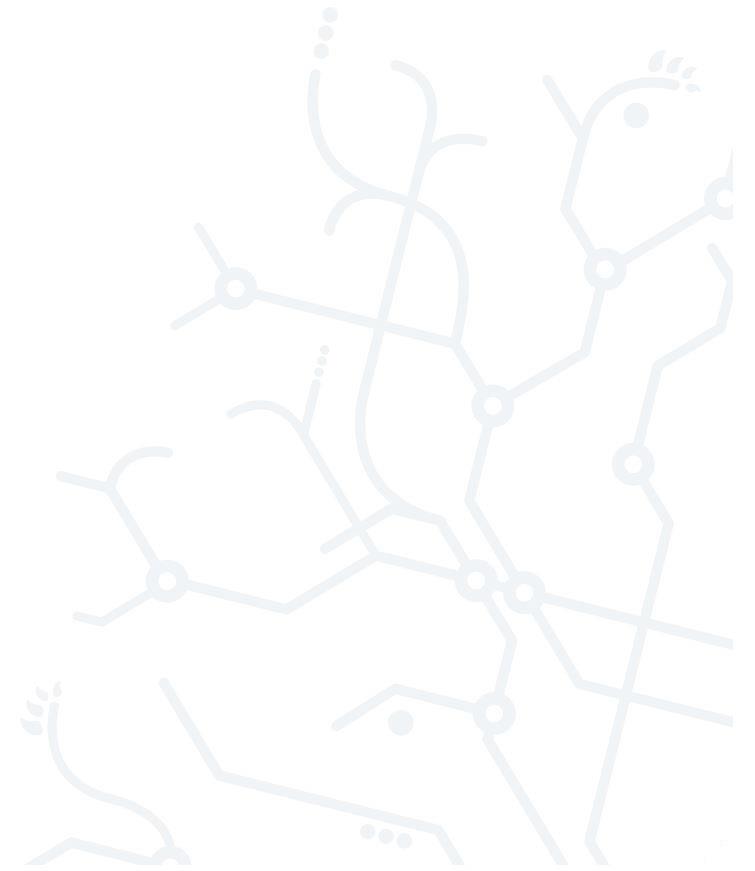 6. Overpeinzingen
Overpeinzingen voor Lambert van Nistelrooij als lid van het Europees Parlement

Is het mogelijk om door de bril van economische ontwikkeling een breder fundament te leggen voor het thema 
     arbeidsmarkt in de regionale fondsen?
     (versus Junckers Europese pijler van sociale rechten)

Is onder de opvolger van Horizon2020 een spoor denkbaar ter verbinding van kennis aan competenties, verbinding van kennis aan arbeidsmarkt?

Hoe zou Europa kunnen bewerkstelligen dat een more developed country als Nederland de middelen vanuit ESF beter benut voor de uitdagingen op het gebied van ‘Nieuwe vaardigheden voor nieuwe banen’?
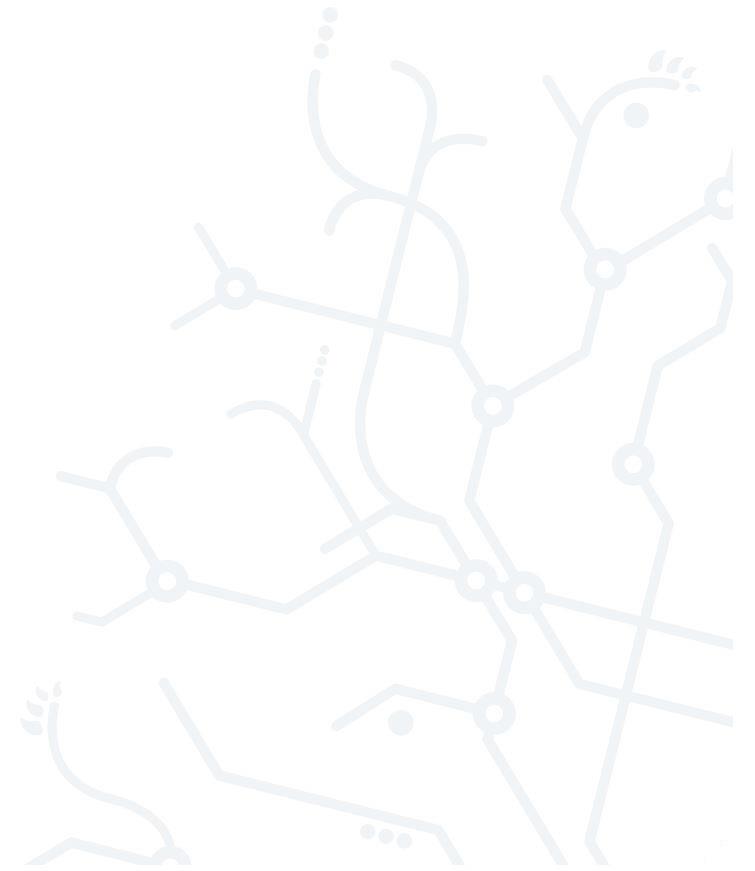 Dank voor uw aandacht
Koen Rapstok
koenrapstok@erac.nl
06 – 27 825 785